感恩遇见，相互成就，本课件资料仅供您个人参考、教学使用，严禁自行在网络传播，违者依知识产权法追究法律责任。

更多教学资源请关注
公众号：溯恩高中英语
知识产权声明
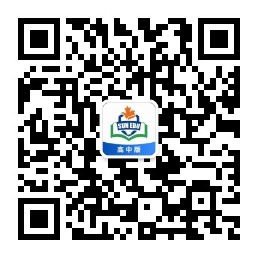 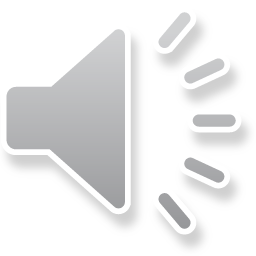 2022年1月浙江省高考读后续写讲评
An Unlikely Hero
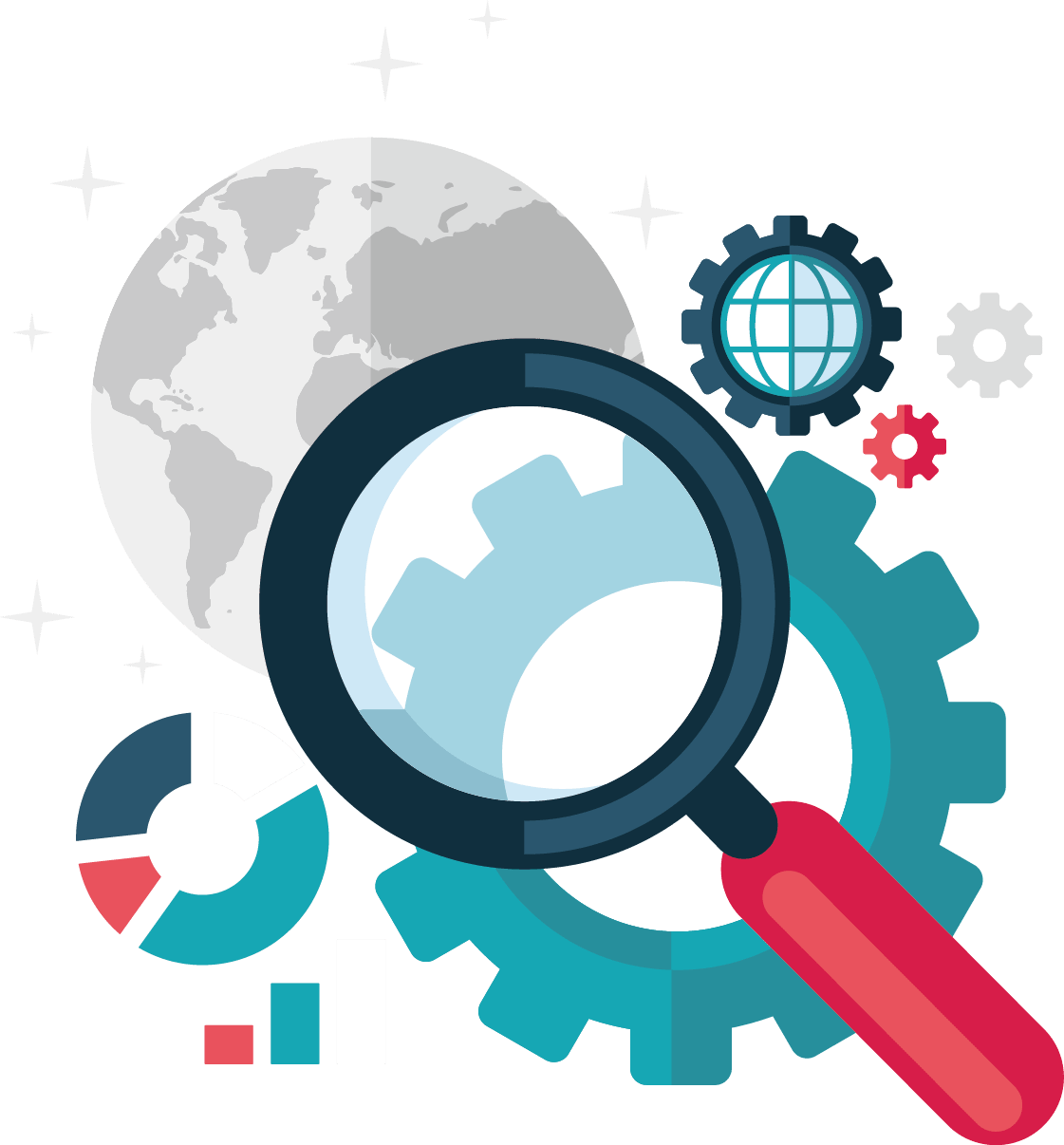 陈星可
浙江省天台中学
[Speaker Notes: 本PPT模板部分元素使用了幻灯片母版制作。如果需要修改，点击-视图-幻灯片母版-修改；完成后关闭编辑母版即可。]
目录
Contents
1
Understand the story
2
Learn the language
3
Design the plot
4
Appreciate the work
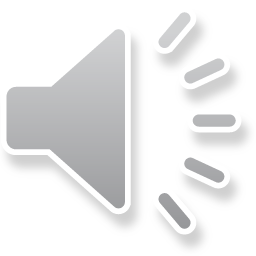 Read through the text
When Dr. Gullickson was assigning(指定) project mates for his psychology class, I secretly hoped he would pair me with my best friend or at least a classmate I could have some fun with. Above all, I hoped he wouldn't assign me to work with the fiercely competitive, extremely serious fellow who always wore dark clothes and apparently had a personality to match. As fate(命运) would have it, Dr. Gullickson very deliberately matched everyone in class and announced that I would be working with the one person in class I wanted to avoid.
                                          I went up to my new teammate and introduced myself. He   
                                      looked at me as though I weren’t there. I felt he treated me as 
                                     though I would hold him back and probably make him to get an   
                                     “A” in the course. He wasn’t mean or abusive; he just gave me 
                                   the impression he could do whatever project we dreamed up better if he did it alone.
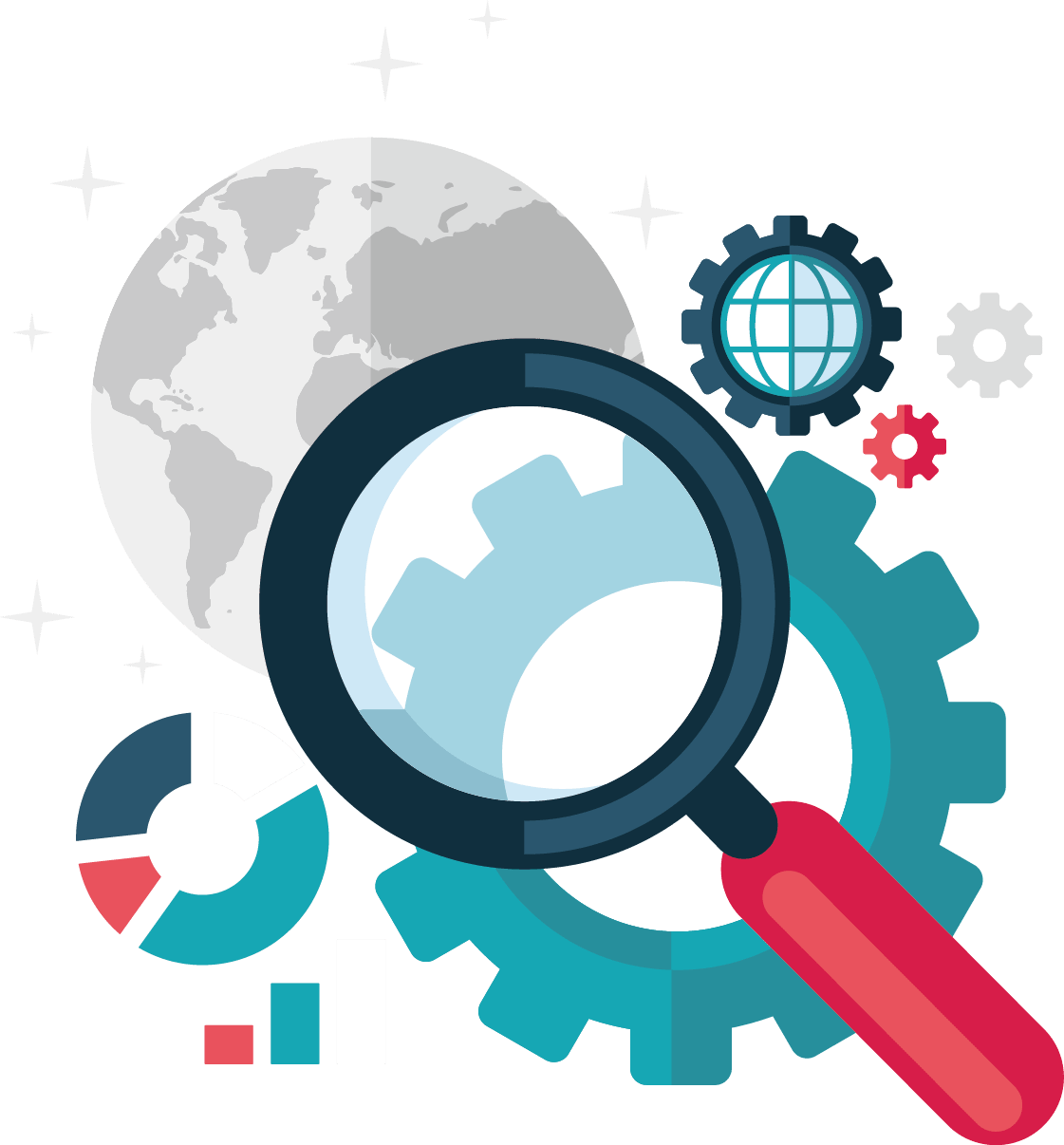 [Speaker Notes: 本PPT模板部分元素使用了幻灯片母版制作。如果需要修改，点击-视图-幻灯片母版-修改；完成后关闭编辑母版即可。]
Needless to say, I didn't look forward to an entire term of being brushed off, but I tried to make the best of it and didn't say anything for fear that I make things worse.
     The project required each lab team to develop a hypothesis(假设), set up an experiment to test the hypothesis, do the statistical analysis and present the findings. Whatever grade the team received would be shared by both students. 
     When my teammate and I met to discuss our project, I was uneasy. Here was this challenging student who had a reputation for single-mindedness and good grades-the exact opposite of me. I actually wanted to drop the class at one point, but stopped short because I didn't want to give him the satisfaction of my chickening out. I decided to stick to it no matter what.
      After long discussions, we somehow agreed to do a study on the psychological well-being for teenagers. I wasn't sure what it meant but at least we had a topic.
Paragraph 1:We started to meet regularly to draw up our plans.
Paragraph 2:One day I got word that he was admitted to hospital for a serious disease.
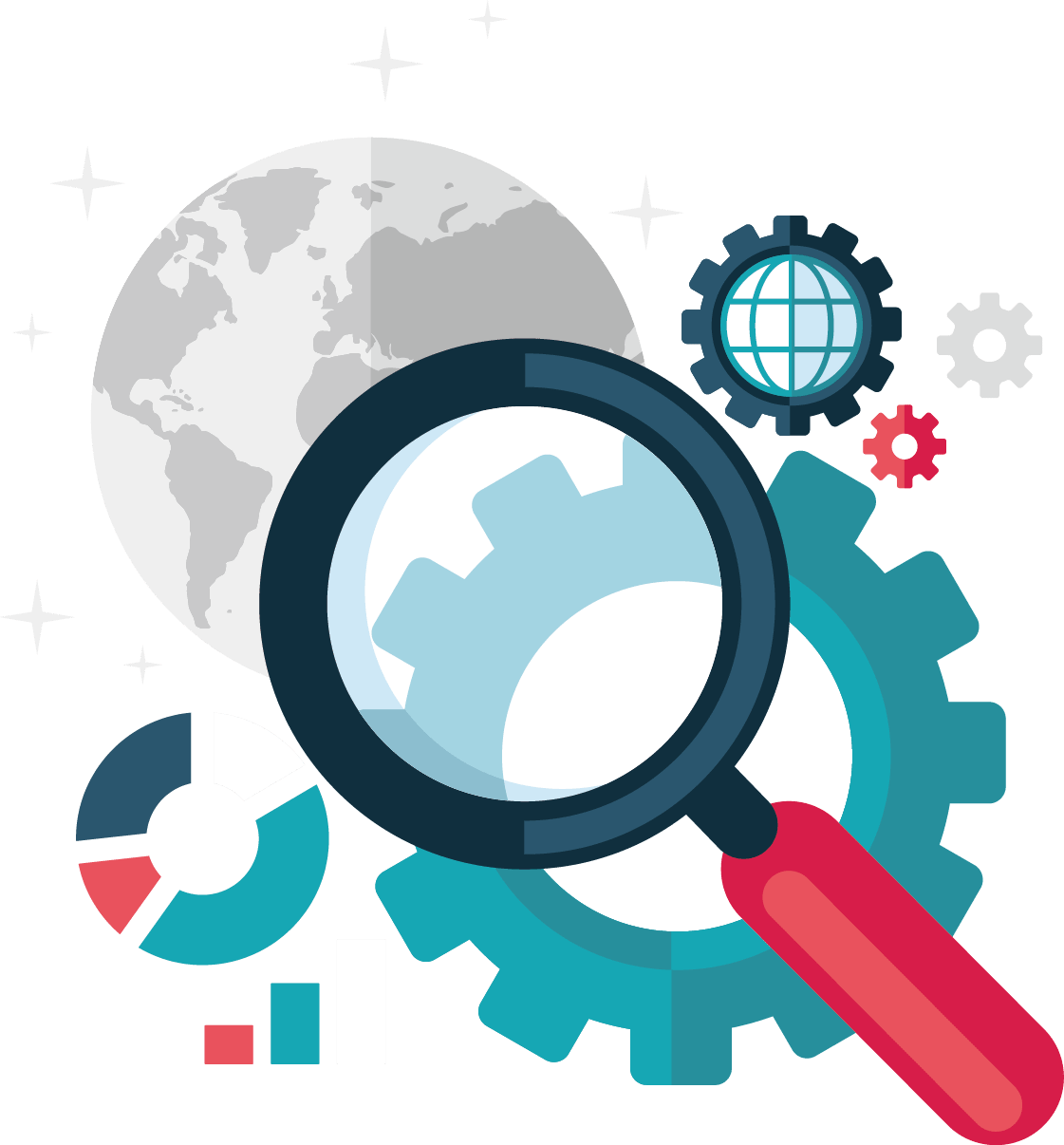 [Speaker Notes: 本PPT模板部分元素使用了幻灯片母版制作。如果需要修改，点击-视图-幻灯片母版-修改；完成后关闭编辑母版即可。]
Learn the language
1.pair me with my friend
2.have fun with sb.
3.above all
4.fiercely competitive
5.hold... back
6.dream up
7.needless to say
8.brush off
9.drop the class
10.at one point
11.stop short
1.把我和我的朋友配成一对
2.和某人一起玩得开心
3.最重要的是
4.竞争很激烈的
5.妨碍进展
6.虚构，凭空想出
7.不必说，不用说
8.掸掉，打发走
9.退课
10.在某个时刻，曾一度
11.突然停止
Learn the language
13.临阵退缩，逃脱
14.充分利用
15.起草，制定计划
16.得到的消息
17.住院
出院
18.至少
13.chicken out
14.make the best/most of...
15.draw plans
16.get word that...
17.be admitted to/into hospital
     be released from hospital
18.at least, at a minimum
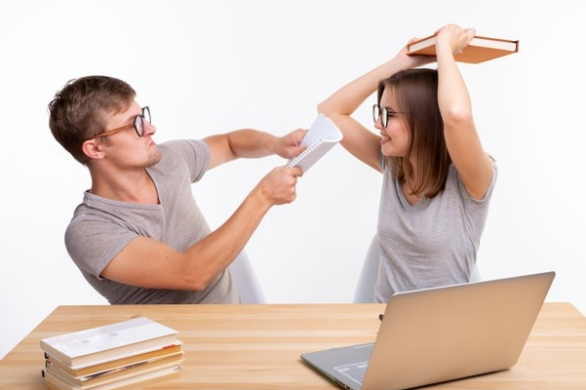 Understand the story
assigning
When ________(assign) project mates, Dr. Henderson, instead of pairing me with my best friend, announced that I ______________________(work) with a_________ (fierce) competitive and serious fellow. I went up to introduce myself, but he simply ignored me  for fear ______ I would hold him back, and make things _____ (bad), possibly leading to his __________ (fail) to get an “A”.
   Still, I tried to make the _________ of it, developing hypothesis, testing it, analysing the statistics ________(collect) and presenting the findings. At one point, I actually wanted to drop the class but stopped, not wanting to give him the satisfaction of ____(I) chickening out. And after some _________(discussion), we eventually drew up our plans.
would work/ would be working
fiercely
that
worse
failure
best/most
collected
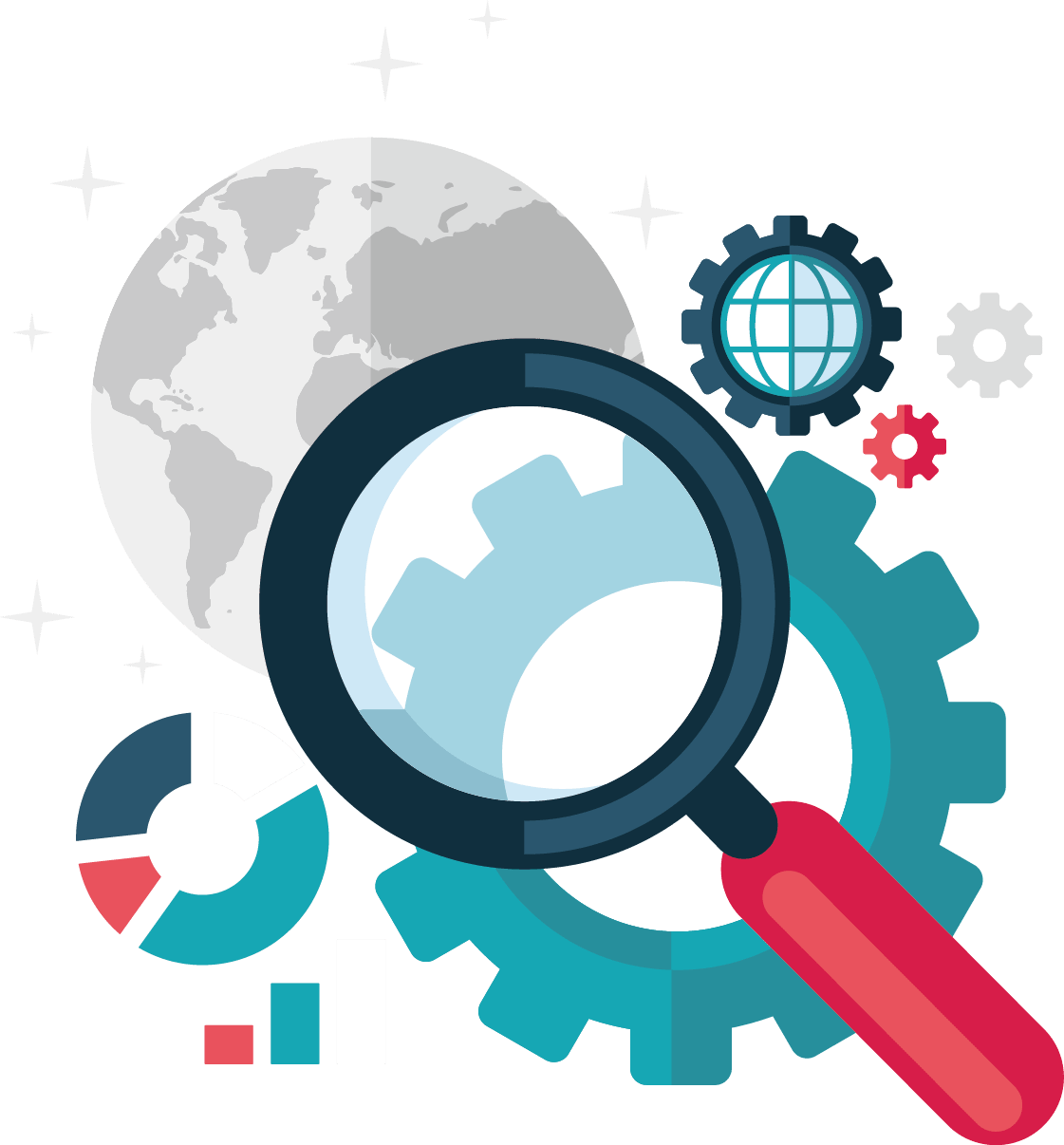 my
discussions
[Speaker Notes: 本PPT模板部分元素使用了幻灯片母版制作。如果需要修改，点击-视图-幻灯片母版-修改；完成后关闭编辑母版即可。]
Understand the story
Hope he would pair me with my best friends
story line



emotion line
discussed and drew up plans...
introduced myself and tried to make the best of it
He was admmitted to hospital...
matched me with the person I wanted to avoid
????????
????????
expectant
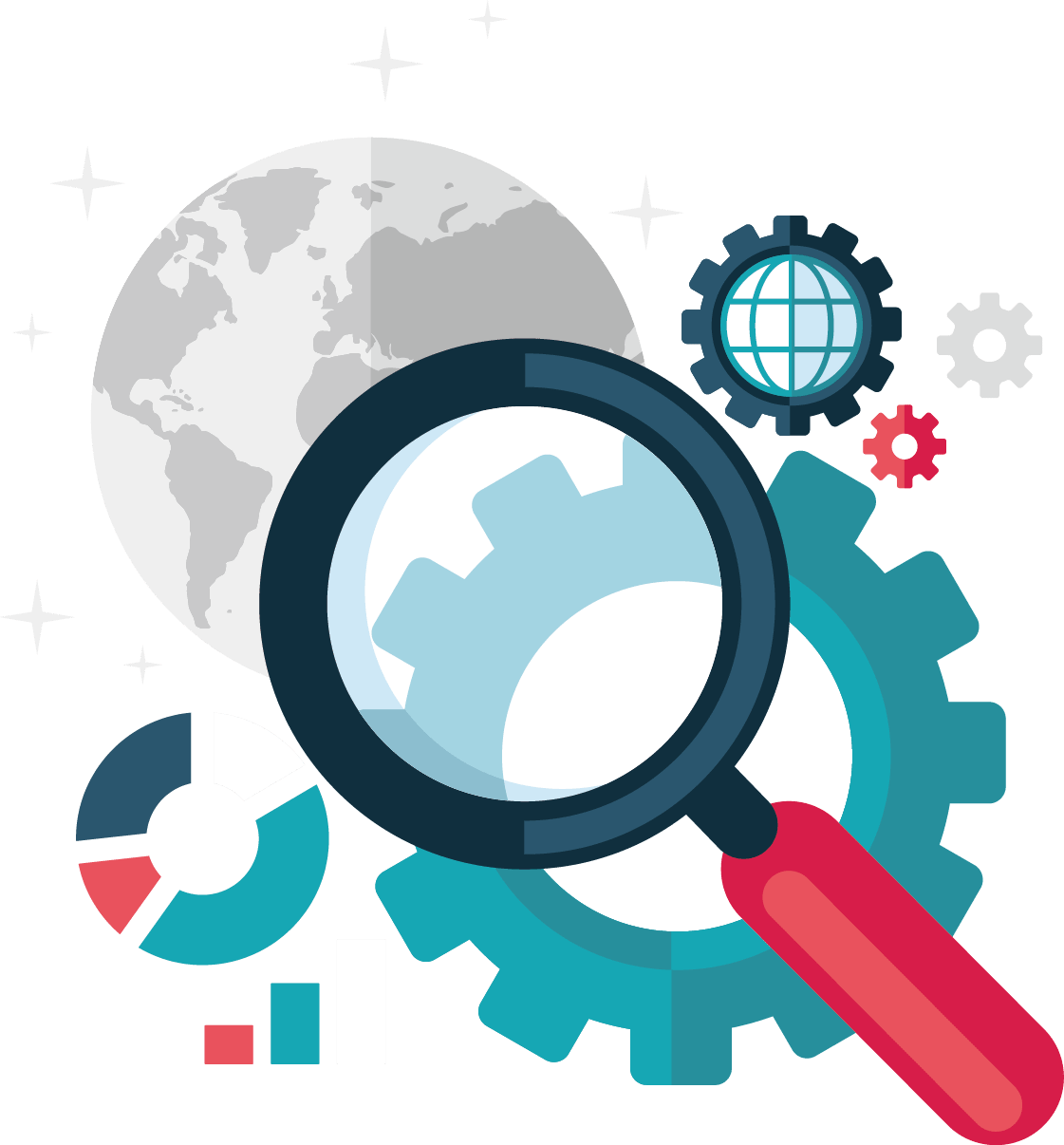 cautious
?????????
disappointed
Design the plot --Underlined words
根据文本的脉络，结合划线词所包含的信息，文末可以做如下情节构思：
Dr. Gullickson
teammate
project
findings
grade
satisfaction

discuss
share

serious
alone
paragraph1:
  A.经常见面制定计划---我逐步了解并参与到project其中--他开始接受我，我们开始真正的合作teammate，有条不紊地进行--为了获得A-grade，我们拼命，累但是快乐（指向第二段生病）
 B.经常见面制定计划---他直接忽略我独自alone搞，这激发我的斗志，暗地里开展project---发现了我的努力接纳我share, discuss--有条不紊地推进project。
paragraph2:
  A.他生病---我去医院探望--向他保证完美完成project--课堂上呈现findings，得到想要的A- grade---share好消息，他笑了，satisfaction写在脸上--成为好朋友；
 B.他生病--我经常去医院，在他的指导下，做好数据分析---在课堂上完美呈现findings--努力得到回报---share消息，很开心satisfaction收获了A-grade还有友情。
Design the plot --Underlined words
Dr. Gullickson
teammate
project
findings
grade
satisfaction

discuss
share

serious
alone
构建含有划线词的句子：
1.1.The serious teammate totally ignored me, putting the project totally in his charge.
1.2.Not treating me and my involvement seriously, he simply carried out the project alone.
1.3.I couldn’t help complaining about Dr. Gullickson’s decision, which put me in such an embarrassing situation.
1.4.At this point, he started to share something with me and discuss the project with me,which gave me a sense of true engagement.
1.5. Two fellows working together, the project seemed to be progressing fast.
1.6. With the ambition of getting Grade A, we worked around the clock, confident that our joint efforts would pay off.
Design the plot --Underlined words
构建含有划线词的句子：
2.1.Looking at my teammate lie there, weak and worried, I assured him that I could make it.
2.2.With his guidance, not only did I analyze the statistics accurately, I also presented our shared findings perfectly, which ended up with an “A”, our desired grade.
2.3.I did an amazing presentation of our shared project, which Dr. Gullickson thought highly of with an “A”.
2.4.When I shared the good news with my teammate, the serious fellow smiled, satisfaction written all over his face.
2.5. But to me, what was more important was that I befriended the serious fellow who had originally wanted to avoid.
2.6. The story had a good ending: I earned a good grade for our shared work, he recovered from his illness, and we became good friends.
Dr. Gullickson
teammate
project
findings
grade
satisfaction

discuss
share

serious
alone
Design the plot --first sentences
Paragraph 1:We started to meet regularly to draw up our plans.





Paragraph 2:One day I got word that he was admitted to hospital for a serious disease.
Q1: At the beginning, how did the workmate treat me and my involvement in it? 
Q2: During the process, what changes happened？（attitude)
Q3: How did we work as a pair? And how was the project going on?
Our project seemed to be progressing well though we were extremely exhausted.
逆推法
Q1: At the hospital, what did I decide to do about our project? 
Q2: To get an A, what did I do, though alone? And what was the result?
Q3: How did he react to the results?And what else did I harvest?
Design the plot --first sentences
Paragraph 1:We started to meet regularly to draw up our plans.
Q1: At the beginning, how did the workmate treat me and my involvement in it?


 



Q2: During the process, what changes happened？（attitude)
As he was a fiercely competitive fellow, he put the project totally in his charge, leaving me 
doing nothing but simply follow his steps and instructions.  
 Partner as I was in the project, I just stood by while my teammate kept himself occupied in 
developing the hypothesis and running the tests alone.
As my teammate was a serious person, we initially shared nothing about ourselves other than 
our project.
As the project progressed with the hypothesis developed and experiments carried out, I 
seemed to get the trick, which built up my confidence and made my teammate slightly relieved. 
After some time, I began to see his distant attitude soften, being welcoming. 
As time progressed, I was attracted by his single-mindedness and intelligence.
Design the plot --first sentences
Q3: How did we work as a pair? And how was the project going on?
At this point, we started to work as a team, running the tests and doing the statistical analysis. 
With his intention of getting an “A” and my desire to live up to his ambition, we worked round the clock, exhausted but expectant. 
Thanks to the fiercely competitive  serious fellow, the project went smoothly, close to the final stage.
Q3: How did we work as a pair? And how was the project going on?


Q1: At the hospital, what did I decide to do about our project? 


Q1: At the hospital, what did I decide to do about our
Para 2:One day I got word that he was admitted to hospital for a serious disease.
Immediately, I hurried to the hospital, where I learned that he had to be hospitalized for quite a while. It meant that we had no alternative but to discontinue our project. Seeing the worry and weakness written on his face, I assured him that I would not let him down and carry on.
When I visited him in the hospital, I reassured him that I would do my best to finish the project, and he told me he was confident that I would do a great job at the final presentation.
Design the plot --first sentences
Para 2:One day I got word that he was admitted to hospital for a serious disease.
Q2: To get an A, what did I do, though alone? And what was the result?






Q3: How did he react to the results?And what else did I harvest?
With all my heart put into the challenging task, I did the analysis accurately and presented our findings amazingly, which won thunderous applause. Our project did end with an “A”.
With his guidance, I finished the statistical analysis and presented the findings,though alone.
My effort eventually paid off as Dr. Gullickson awarded us an A, to which my partner smiled in satisfaction.
Learning this, he smiled, grateful for my devotion. But to me, what was more important was that I befriended the serious fellow who I had originally wanted to avoid.
Now, we have been most reliable partners and friends ever since! 
I earned not only respect from my teammate, but also the satisfaction of delivering good results when he was forced to rely on me.
下水作文：
We started to meet regularly to draw up our plans. And gradually I came to understand what our project was about. As he was a fiercely competitive fellow, he put the project totally in his charge, leaving me doing nothing but simply follow his steps and instructions. Though unwilling, I did my part honestly but blindly. As the project progressed, I seemed to get the trick, which built up my confidence and made my teammate slightly relieved. At this point, we started to really team work, running the tests and doing the statistical analysis. With his ambition of getting an “A” and my desire to live up to his 
ambition, we worked round the clock, exhausted but 
expectant. 108
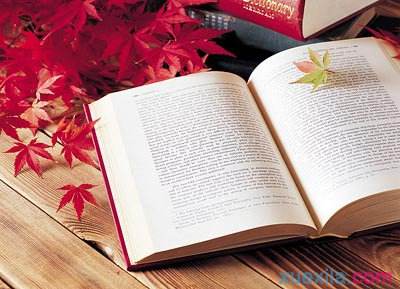 下水作文：
One day I got word that he was admitted to hospital for a serious disease. Immediately, I hurried to the hospital, where I learned that he had to be hospitalized for quite a while. It meant that we had no alternative but to discontinue our project. Seeing the worry and weakness written on his face, I assured him that I would not let him down and carry on. With all my heart put into the challenging task, I did the analysis accurately and presented our findings amazingly, which won thunderous applause. Our project did end with an  “A”. Learning this, he smiled, grateful for my devotion. But to me, what was
more important was that I befriended the serious 
fellow who had originally wanted to avoid. 110
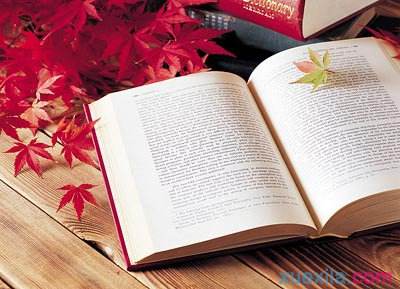 来自Jane的下水作文：
We started to meet regularly to draw up our plans. Teammates as we were, he kept engaged in doing researches alone. The more we met, the more I was flooded with awkwardness. At one point, l gathered my courage and asked him why he seemed so serious and kept me at a distance. Without any reply, he was still buried in the statistical analyses. I was regretting what I said when he threw me a pile of paper. “Check again, Line 3!” The cold tone pushed me to focus on the project. With time going on, it’s surprising that I managed to make sense of some puzzling psychological questions and he was not so cold to me.
    Then one day I got word that he was admitted to the hospital for a serious disease. Like sitting on pins and needles all day, I rushed to the hospital after class. It shocked me that my seemingly arrogant teammate should be so vulnerable. Having promised I wouldn’t let him down, I used whatever spare time to work on the project. When the day came, I went all out to present our findings. To my satisfaction, we were awarded an A！ Excited but calm, I couldn’t wait to inform him of the good news. He nodded in gratitude, tears blurring his eyes. It was true that everyone had his potential to be better, both in academy and personality when fueling passion for them.
几点思考：
1.今年的读后续写从人与自然转变到人与社会，从野外到家庭再到学校，给了学生熟悉的生活环境，使他们能够基于生活经验而开展真实的写作，不管出于哪种文化或者教育背景都可以做到有话可说。
    2.要关注文本信息对写作的信息暗示，也就是我们常说的伏笔。
    3.要关注过程性事件对于情节拓展的作用，建议采用事件分解法。如文本里提到 The project required each lab team to develop a hypothesis(假设), set up an experiment to test the hypothesis, do the statistical analysis and present the findings. 我们可以把这几个步骤分解到两个段落中，加上合理的人物互动和首句铺垫即可达成完整的情节。
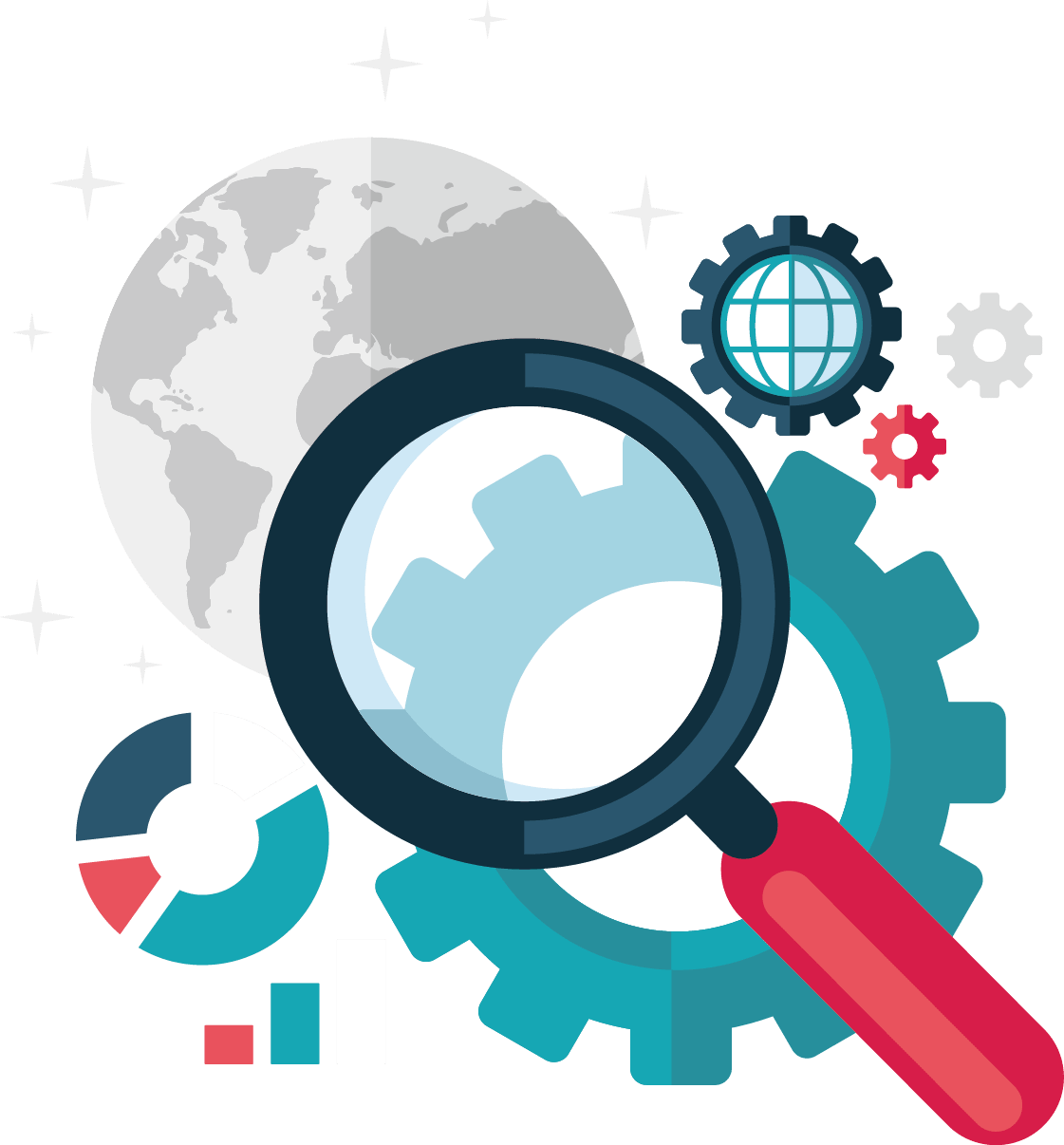 [Speaker Notes: 本PPT模板部分元素使用了幻灯片母版制作。如果需要修改，点击-视图-幻灯片母版-修改；完成后关闭编辑母版即可。]
Thank you